Vysoká škola technická a ekonomická
v Českých Budějovicích
Ústav technicko-technologický
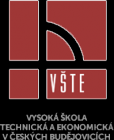 Rekonstrukce objektu na objekt s nízkou spotřebou energie
Autor bakalářské práce: Tomáš Koreszka
Vedoucí bakalářské práce: Ing. Michal Kraus, Ph.D.
Oponent bakalářské práce: Ing. Tomáš Hrdlička
České Budějovice, červen 2017
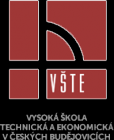 Osnova
Motivace a důvody k řešení daného problému
Cíl práce  
Popis objektu
Popis konstrukcí a jejich řešení
Výměna výplně otvorů
Rekuperační jednotka
Zhodnocení energetické náročnosti objektu
Závěrečné shrnutí
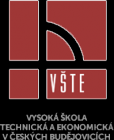 Motivace a důvody k řešení daného problému
Řešení rekonstrukce reálného objektu 


Aktuálnost tématu


Osobní zájem o nízkoenergetické a pasivní domy
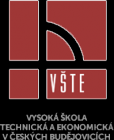 Cíl práce
Zpracování výkresové dokumentace rekonstrukce již existujícího objektu na objekt s nízkou spotřebou energie.

Dokumentace stávajícího stavu a výkresová dokumentace ve stupni „Projekt pro stavební povolení“.

Vyhodnocení a posouzení původních i navrhovaných konstrukcí z hlediska tepelně – technických vlastností.
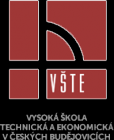 Popis objektu
Jednogenerační rodinný dům, Radonice 49
Parc. č.: 1182, kat. ú.: Radonice u Drahotěšic
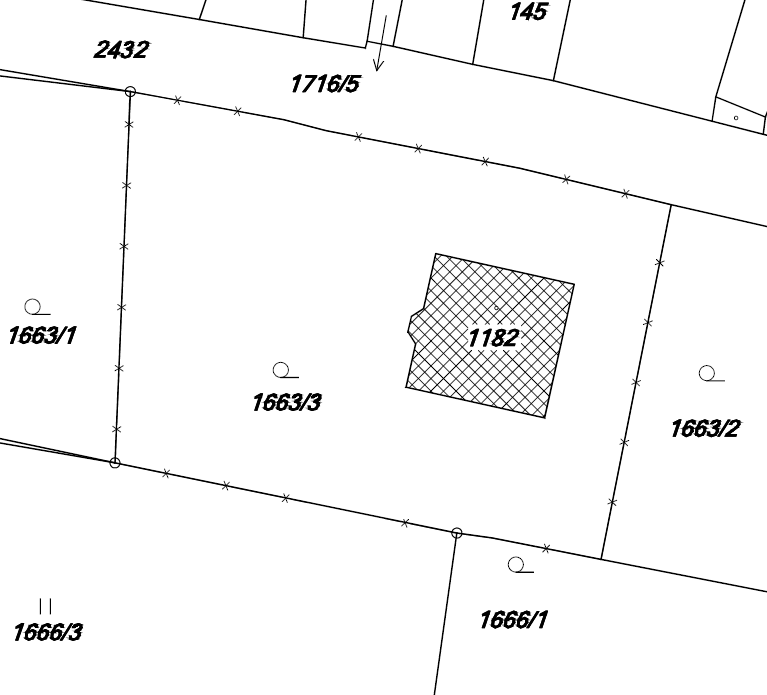 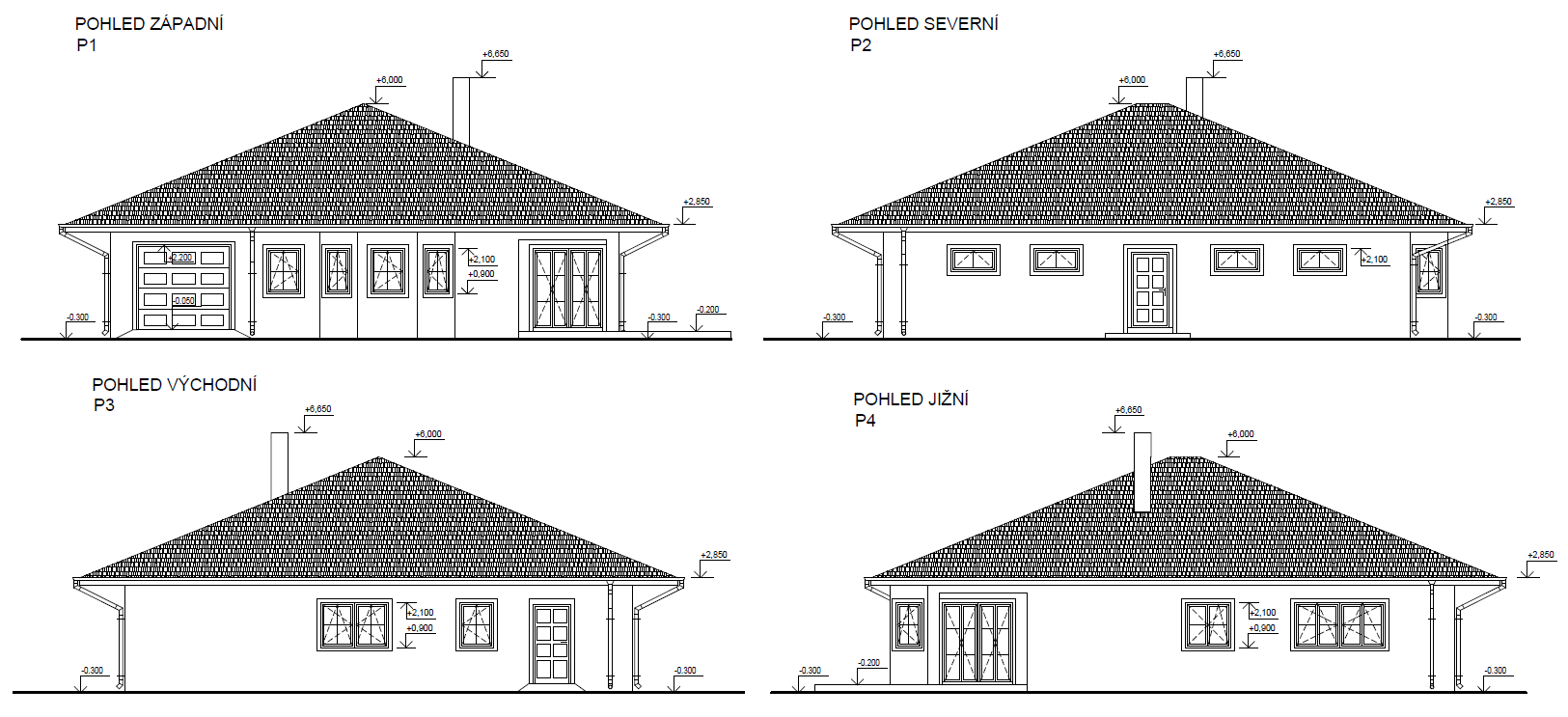 Zdroj: Vlastní
Zdroj: Vlastní
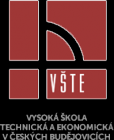 Popis konstrukcí a jejich řešení
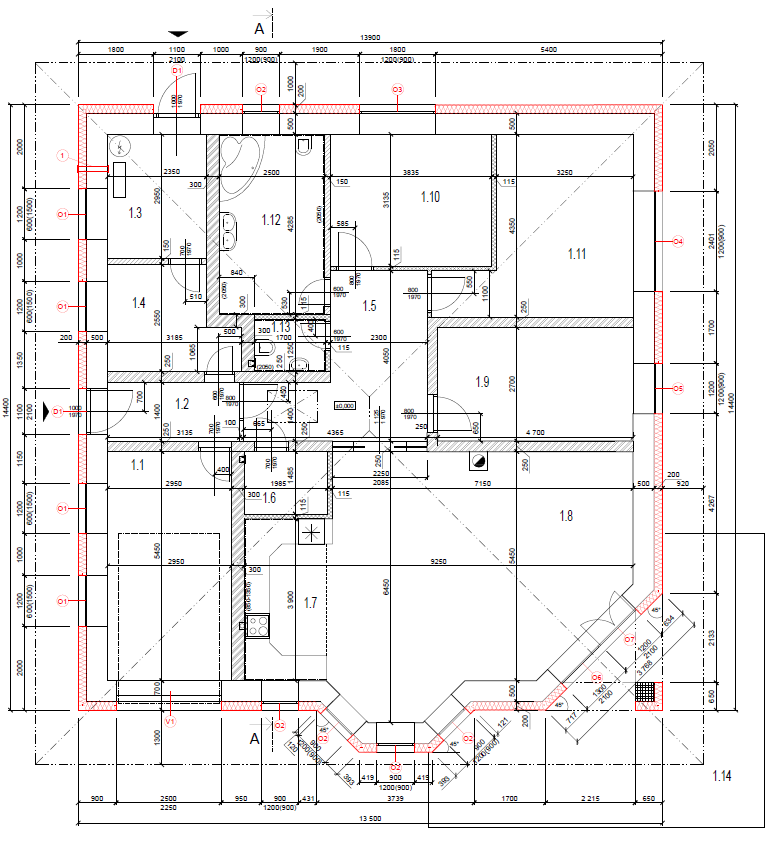 Zdroj: Vlastní
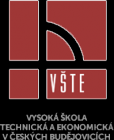 Popis konstrukcí a jejich řešení
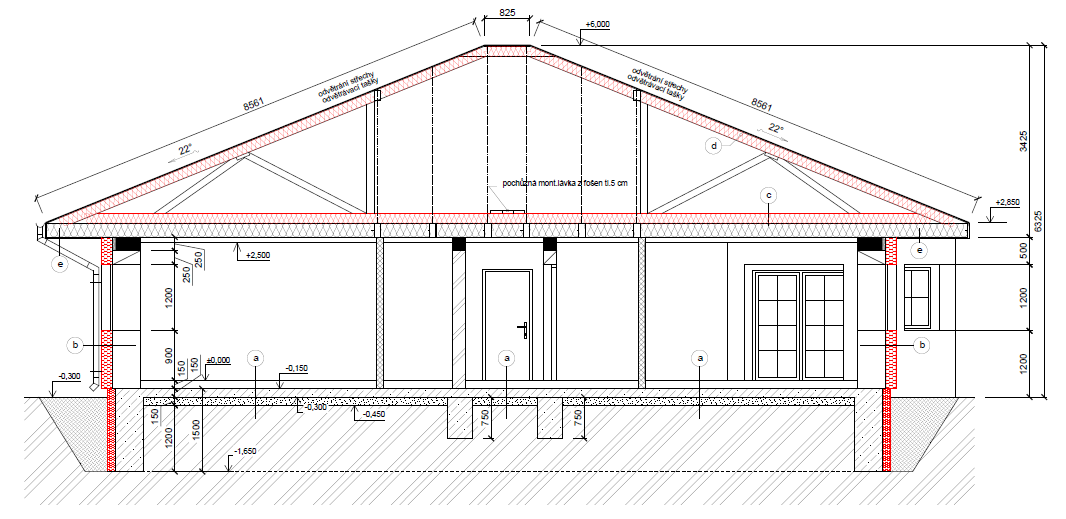 Zdroj: Vlastní
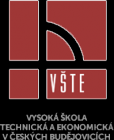 Popis konstrukcí a jejich řešení
Skladba obvodového zdiva:
vnitřní vápenocementová omítka
zdivo Heluz Family 50
silikátová omítka

tepelná izolace BASF Styrodur 2800 C tl. 200 mm
tmel Baumit thermo s výstužnou armovací tkaninou
finální hladká omítka Baumit

U = 0,135 W/m2K	UN  = 0,30 W/m2K
U < UN … POŽADAVEK JE SPLNĚN
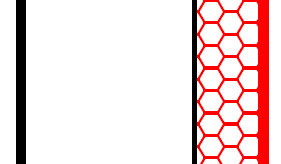 Zdroj: Vlastní
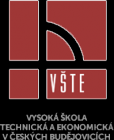 Popis konstrukcí a jejich řešení
Skladba podlahové konstrukce:
keramická dlažba tl. 5 mm
betonová mazanina B20 vyztužené ocelovým pletivem tl. 65 mm
polystyrénové desky pro vedení podlahového topení tl. 30 mm
tepelná izolace- pěnový polystyren tl. 50 mm
izolace proti zemní vlhkosti Foalbit AL S 40- asfaltové pásy s hliníkovou vložkou
penetrační nátěr
podkladní betonová deska z betonu B20 vyztužena 2x kari sítí tl. 150 mm
podkladní hutněná vrstva štěrkodrtě tl. 150 mm 
terén
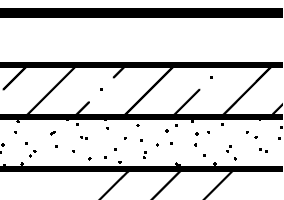 Zdroj: Vlastní
U = 0,491 W/m2K
UN  = 0,45 W/m2K
U > UN … POŽADAVEK
NENÍ SPLNĚN
      
ΔT10 = 8,23 °C	ΔT10N = 5,5 (3,8) °C
ΔT10 > ΔT10N ... POŽADAVEK NENÍ SPLNĚN
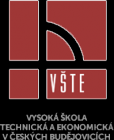 Popis konstrukcí a jejich řešení
Skladba stropní konstrukce:
sádrokartonový zavěšený podhled
parotěsná zábrana Jutafol
trámy nosné konstrukce střechy /
tepelná izolace Isover Uni tl. 250 mm

tepelná izolace Isover Uni tl. 180 mm

U = 0,145 W/m2K 	UN  = 0,30 W/m2K
U < UN … POŽADAVEK JE SPLNĚN

Střešní plášť:
mezikrokevní tepelná izolace Isover Uni tl. 180 mm
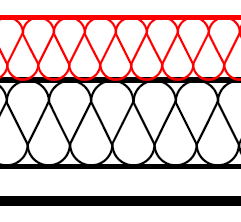 Zdroj: Vlastní
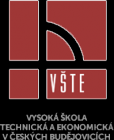 Výměna výplní otvorů
Okenní výplně: Profi+ Sulko s izolačním čtyřsklem
Uw= 0,55 W/m2K 


Výplně dveří: SC78 – KLASIK Slavona
UD= 1,0 W/m2K 


Garážová vrata: SRD-C Alutech Door Systems LLC
UG= 1,07 W/m2K
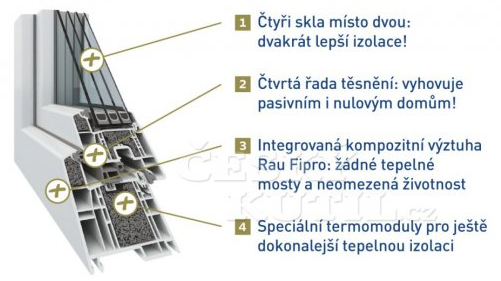 Zdroj: http://www.ceskykutil.cz
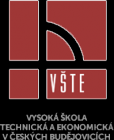 Rekuperační jednotka
Nucené větrání

Jednotka DUPLEX 250 Easy
úsporné ventilátory
účinnost rekuperace až 93 %
materiály šetrné k životnímu prostředí
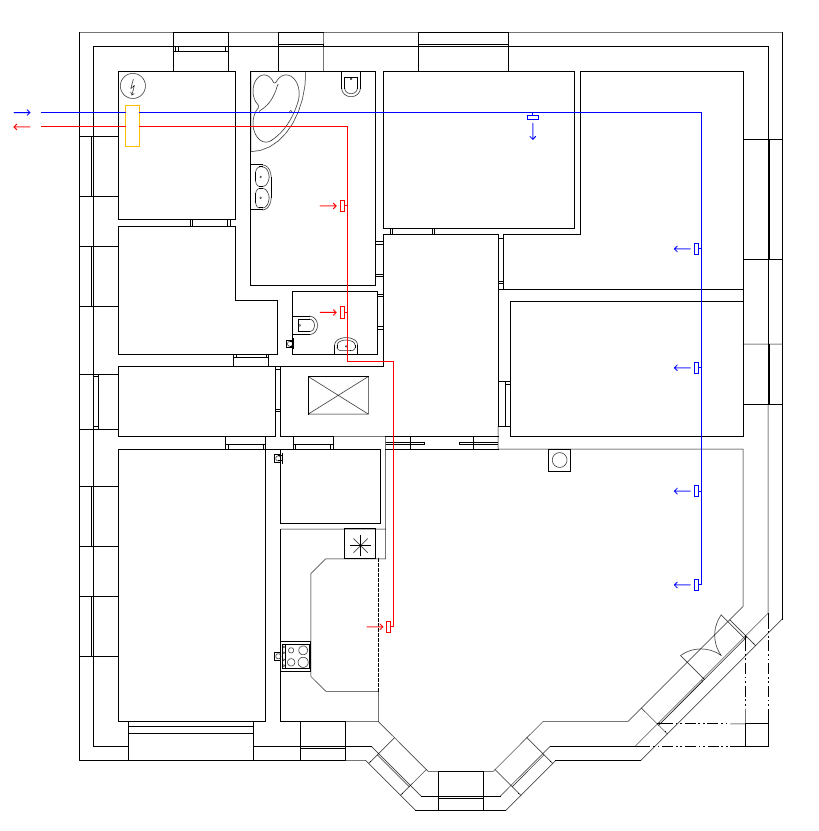 Zdroj: Vlastní
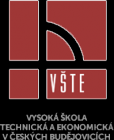 Zhodnocení energetické náročnosti objektu
Stávající stav: Uem= 0,44 W/m2K; 
		Měrná potřeba tepla na vytápění je 167 kWh/(m2.rok); 
		Klasifikační třída objektu je D (nevyhovující)
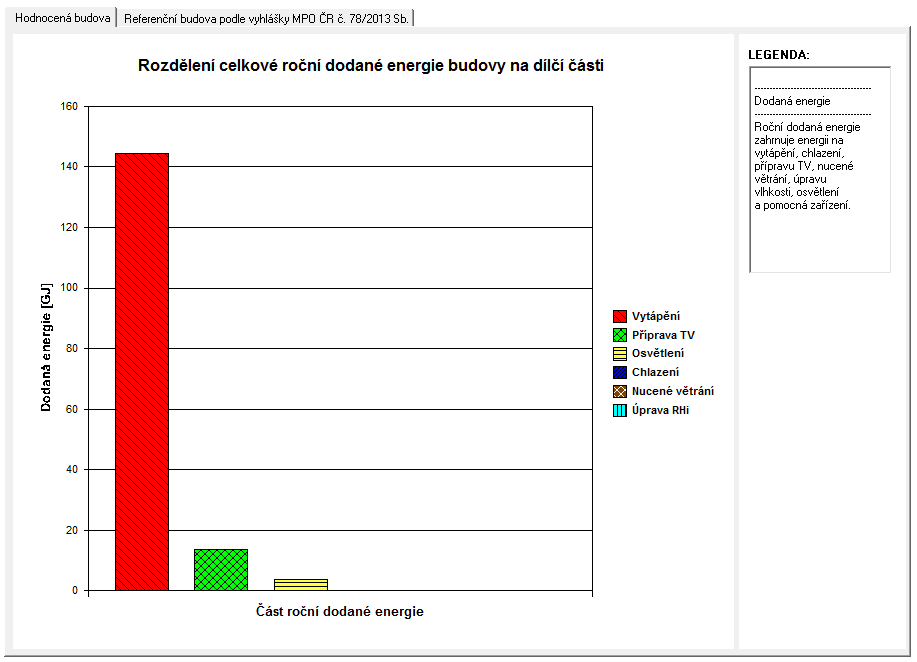 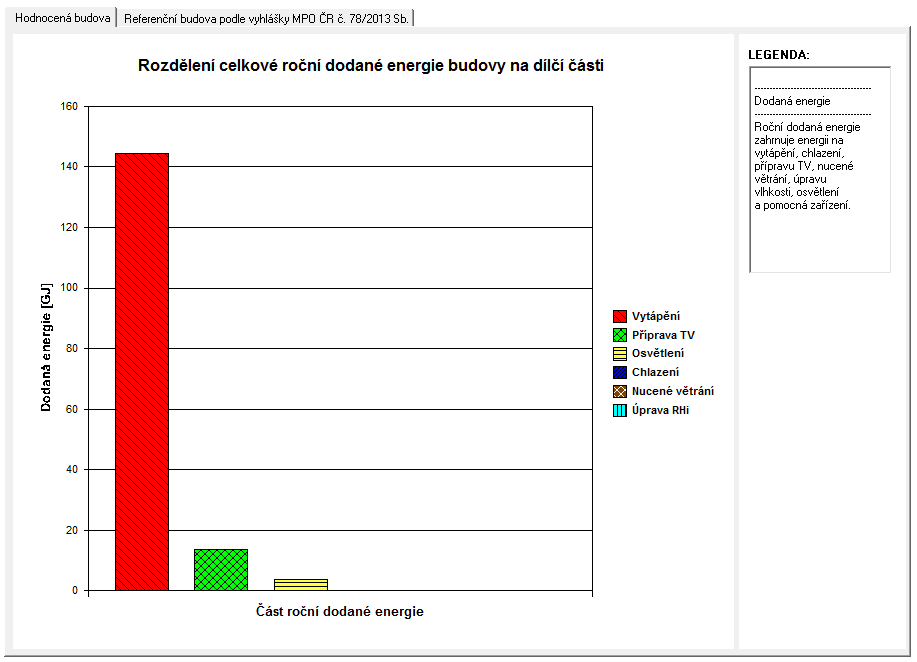 Zdroj: Vlastní
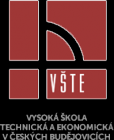 Zhodnocení energetické náročnosti objektu
Nový stav: Uem= 0,21 W/m2K; 
		Měrná potřeba tepla na vytápění je 49 kWh/(m2.rok); 
		Klasifikační třída objektu je B (úsporná)
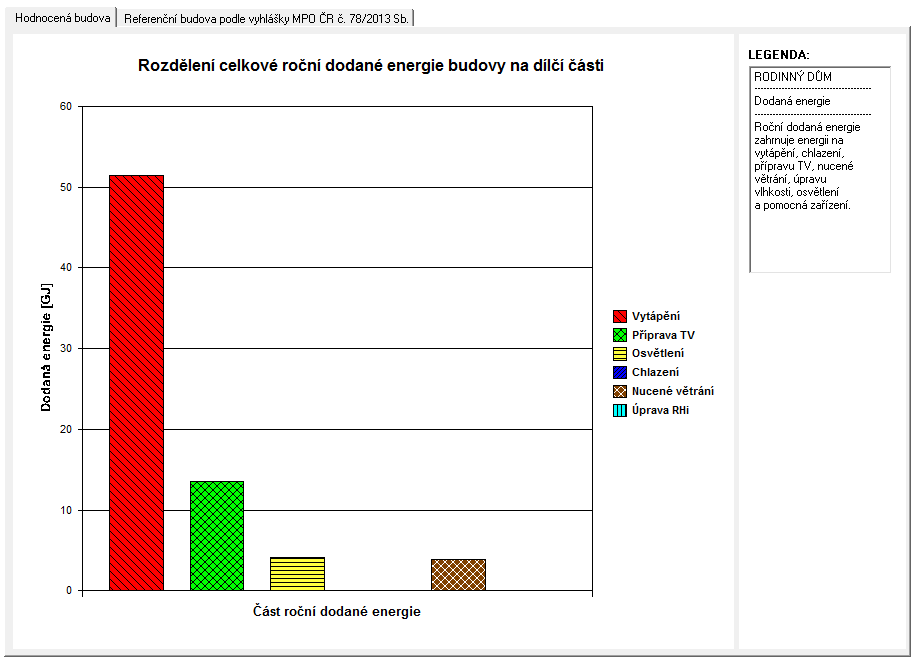 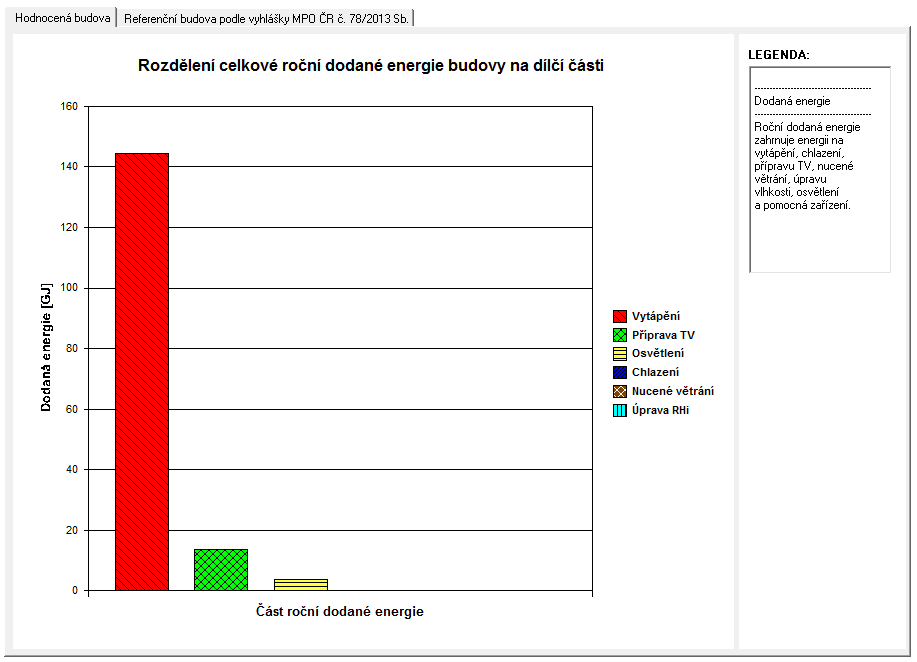 Zdroj: Vlastní
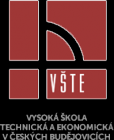 Závěrečné shrnutí
Návrh projektu pro stavební povolení

Návrh rekonstrukce objektu na nízkoenergetický

Cíl práce byl splněn
Děkuji za pozornost
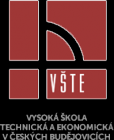 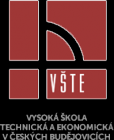 Doplňující otázky vedoucího práce
Jak je definován požadavek na hodnocení podlahy z hlediska poklesu dotykové teploty? Jaké opatření autor práce navrhuje v případě nesplnění daného požadavku?

Jak jsou odvozeny odhadované náklady na rekonstrukci objektu (600 000 Kč). Jaká je dle autora odhadovaná návratnost investice?

Bylo by možné v rámci realizace opatření vedoucích ke snížení energetické náročnosti objektu využít některých z aktuálních dotačních programů?
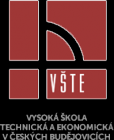 Doplňující otázky oponenta práce
Autor uvádí, že dosažení pasivního standardu brání stávají konstrukce podlahy. Není také problém například v geometrii objektu, existenci garáže, ...? Pokud ano, proč?

Proč se autor rozhodl pro rekonstrukci, resp. modernizaci, tak mladého objektu?

Proč se autor rozhodl pro izolování střechy v rovině vazníků?